ПРИГЛАШАЕМ СТАТЬ ПАРТНЕРАМИ ФОРУМА
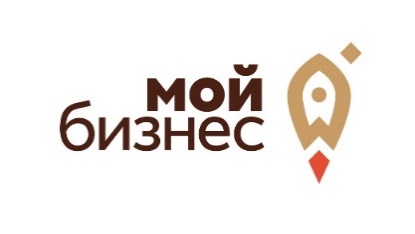 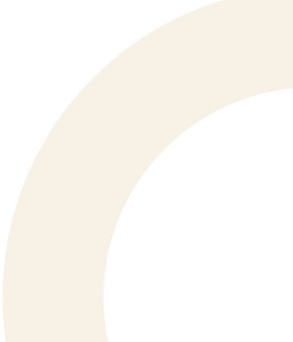 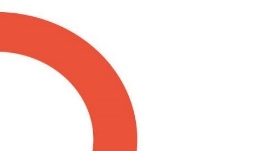